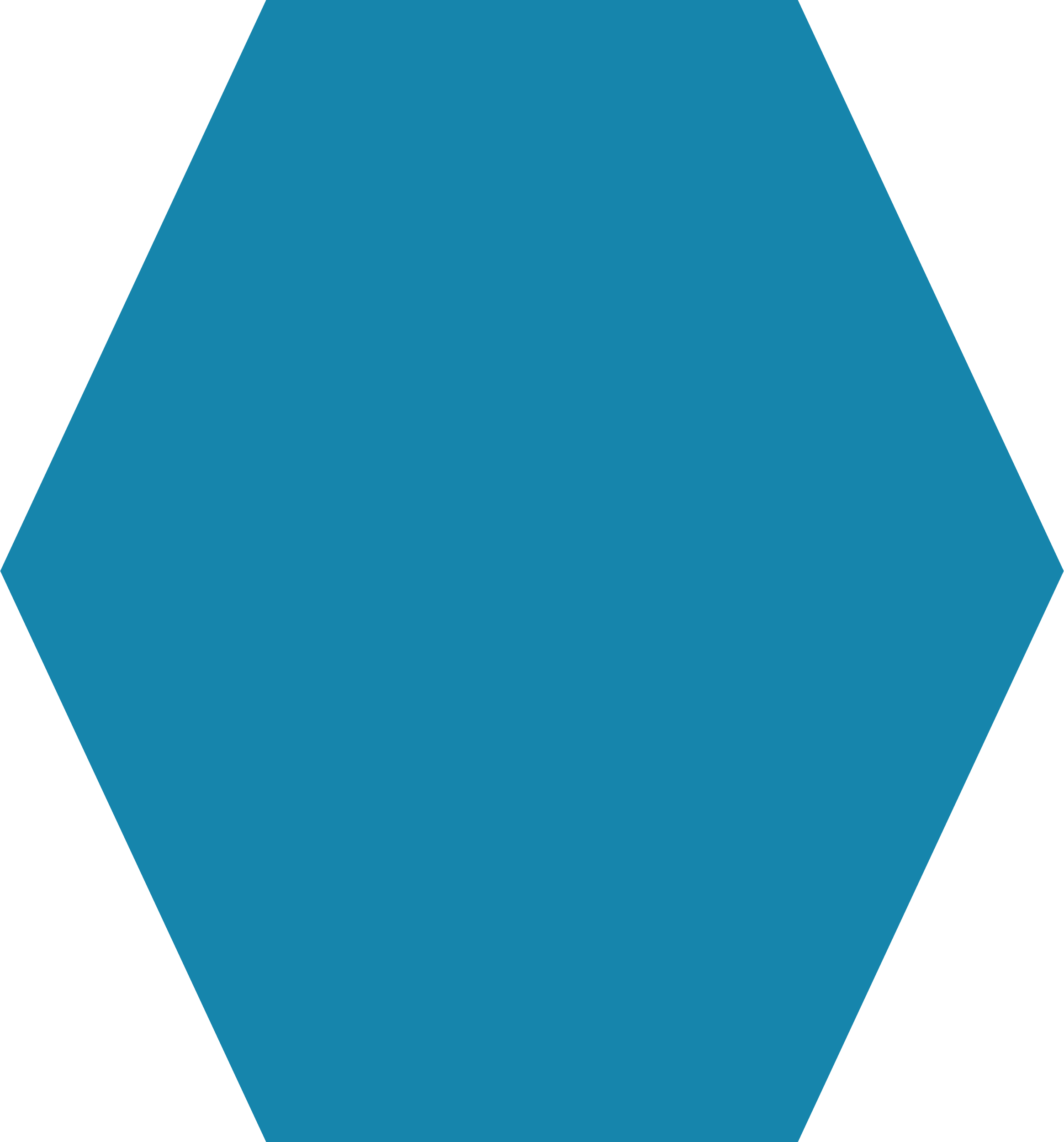 DATE: June 22, 2021 | 9.00 a.m. (CEST) | Link:  http://bit.ly/windwebinarPL

AGENDA:
> Welcome BasqueTrade – Basque Energy Cluster (5 min)
 > Presentation 1: PSEW - Situation and prospects of the wind power market in Poland (20 min) 
   > Market developments in recent years and prospects for the coming years
     > Legal framework for the Polish wind market (offshore and onshore) 
       > Distribution of the deployment by geographical areas (in which areas the parks will be placed)
        > Export interest context / investment attraction (local content obligation, tariffs, investment support, etc.)
      > Presentation 2: Iberdrola: future plans and projects in Poland (20 min)
        > Presentation 3: Offshore wind energy potential of Pomerania (30 min)
            > Pomerania: Pomeranian Platform for the Development of Offshore Wind Energy in the Baltic Sea (10 min)
              > Pomerania’s potential for new investments (10 min)
                > Port of Gdynia - offshore development hub in Poland (10 min)
              > Presentation Basque Energy Cluster: introduction to the Basque Energy sector (15 min)
               > Presentation Tecnalia : R&D Solutions and Innovation projects within the wind sector
                 in the Basque Country (15 min)
              > Doubts and questions (15 min)

     > Partners:

> Organized by:
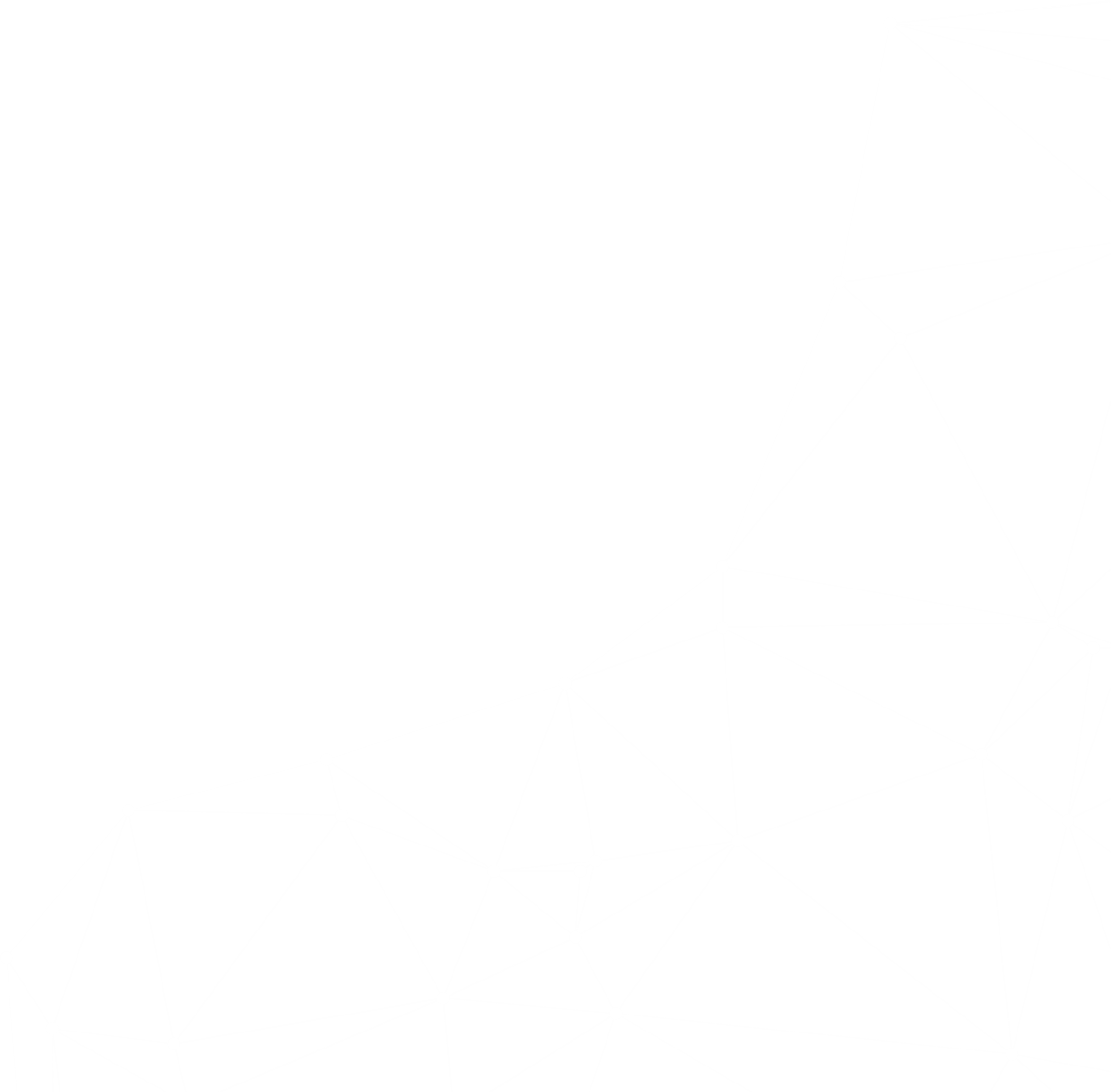 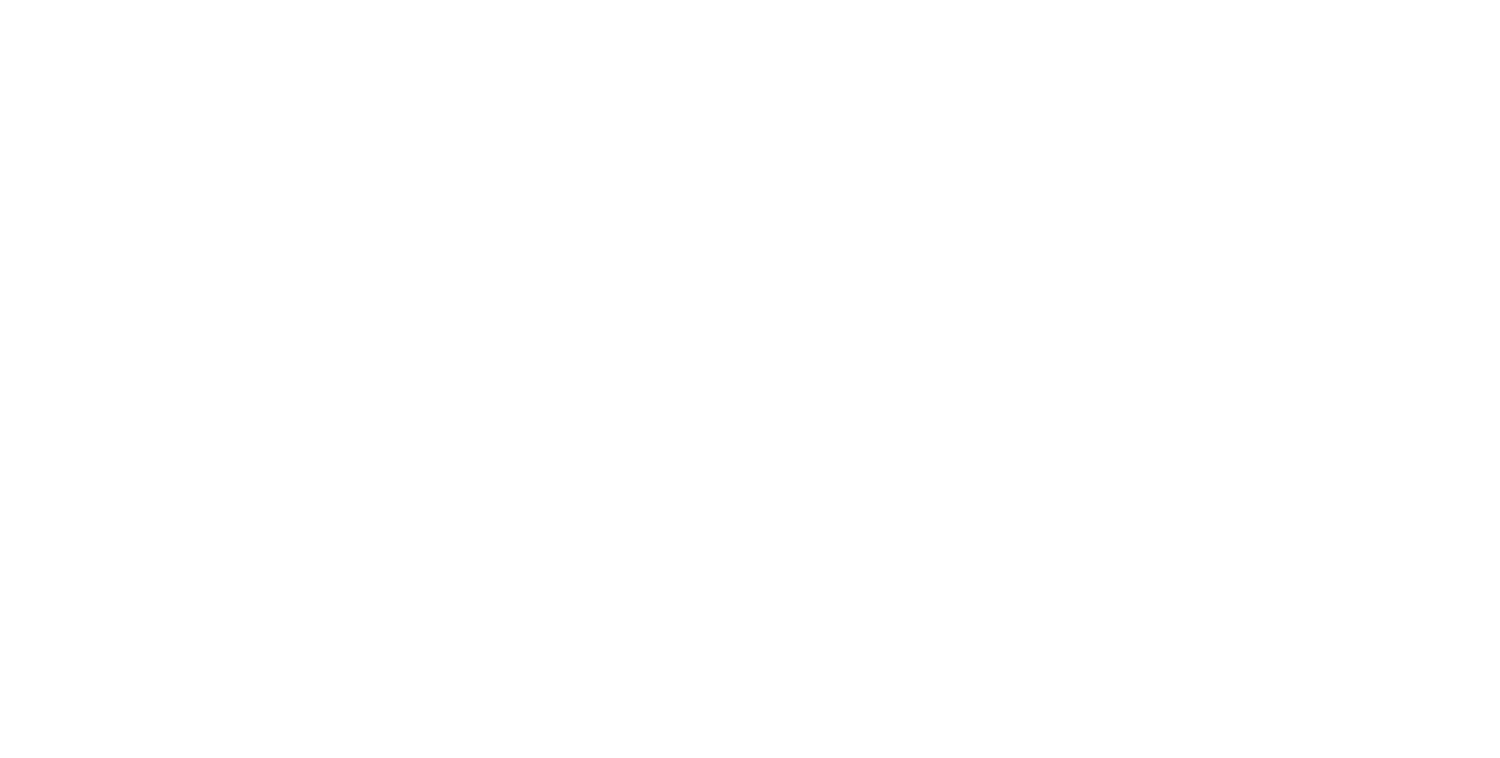 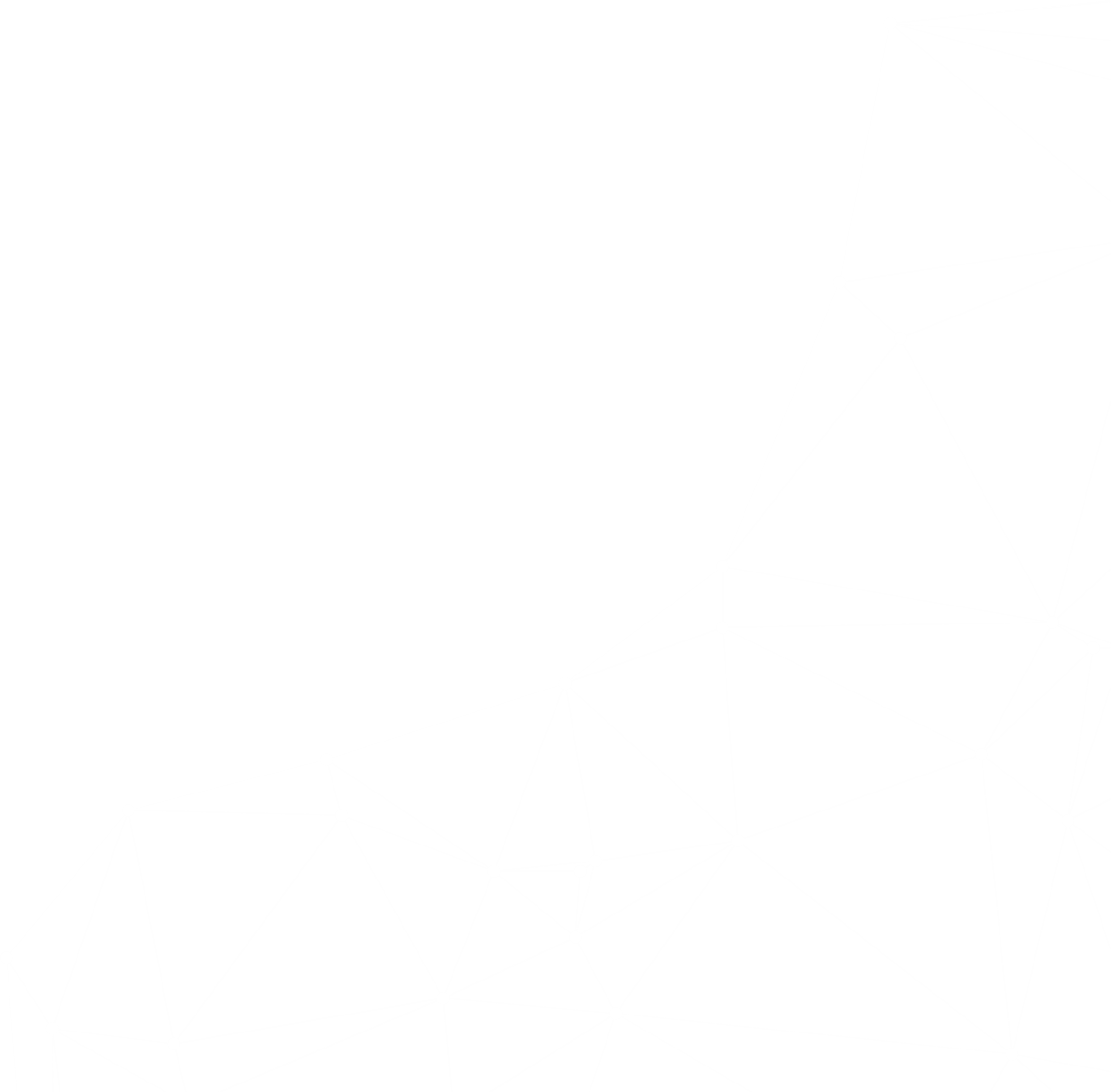 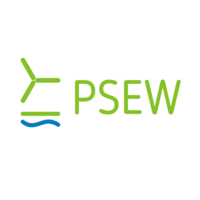 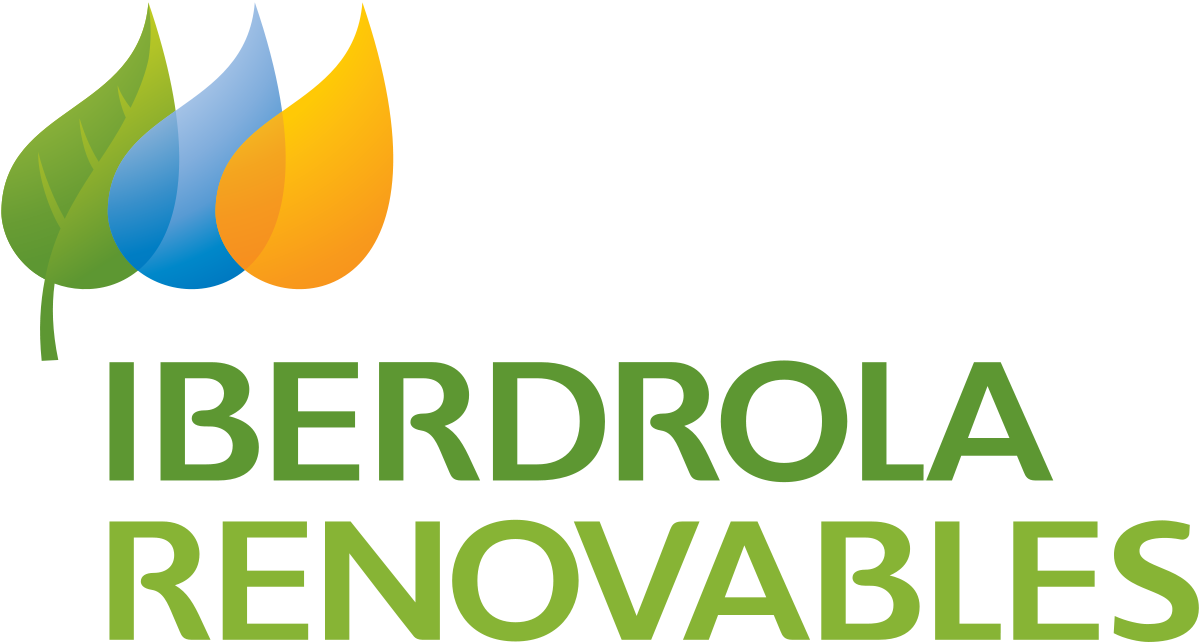 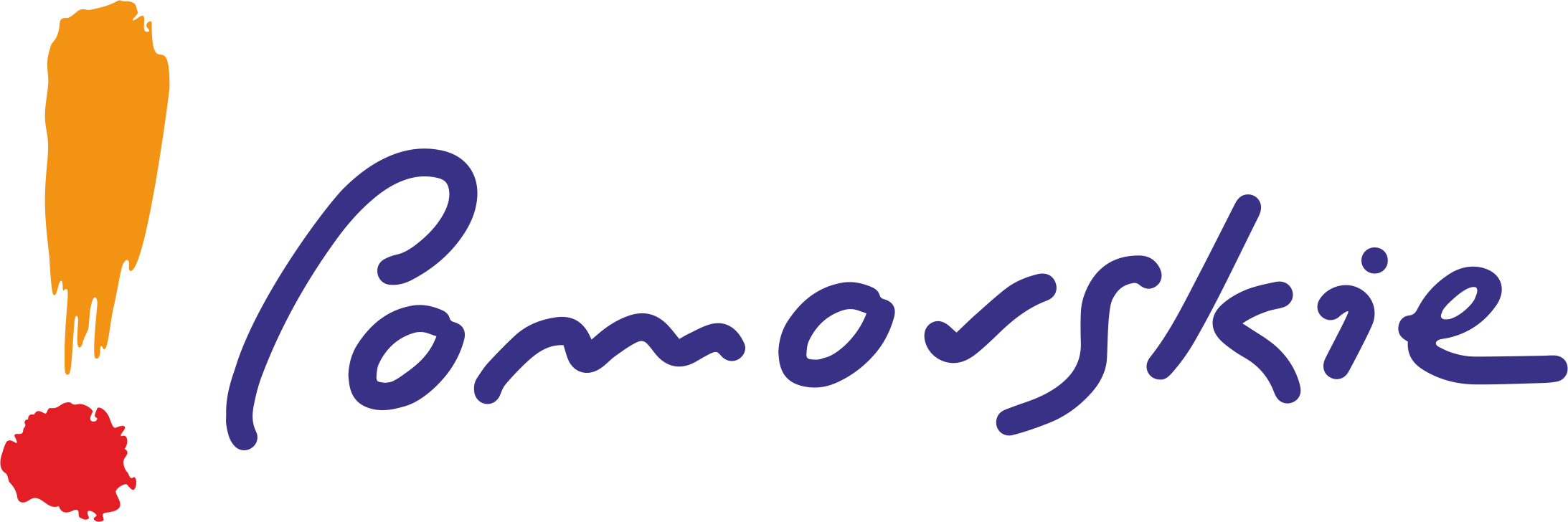 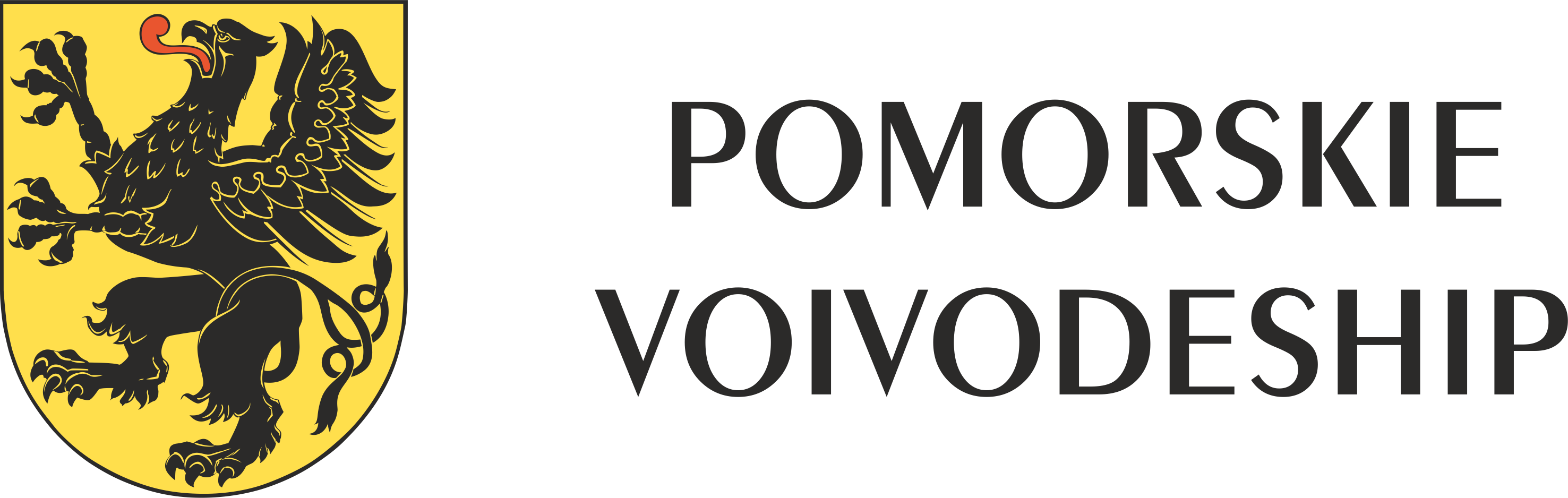 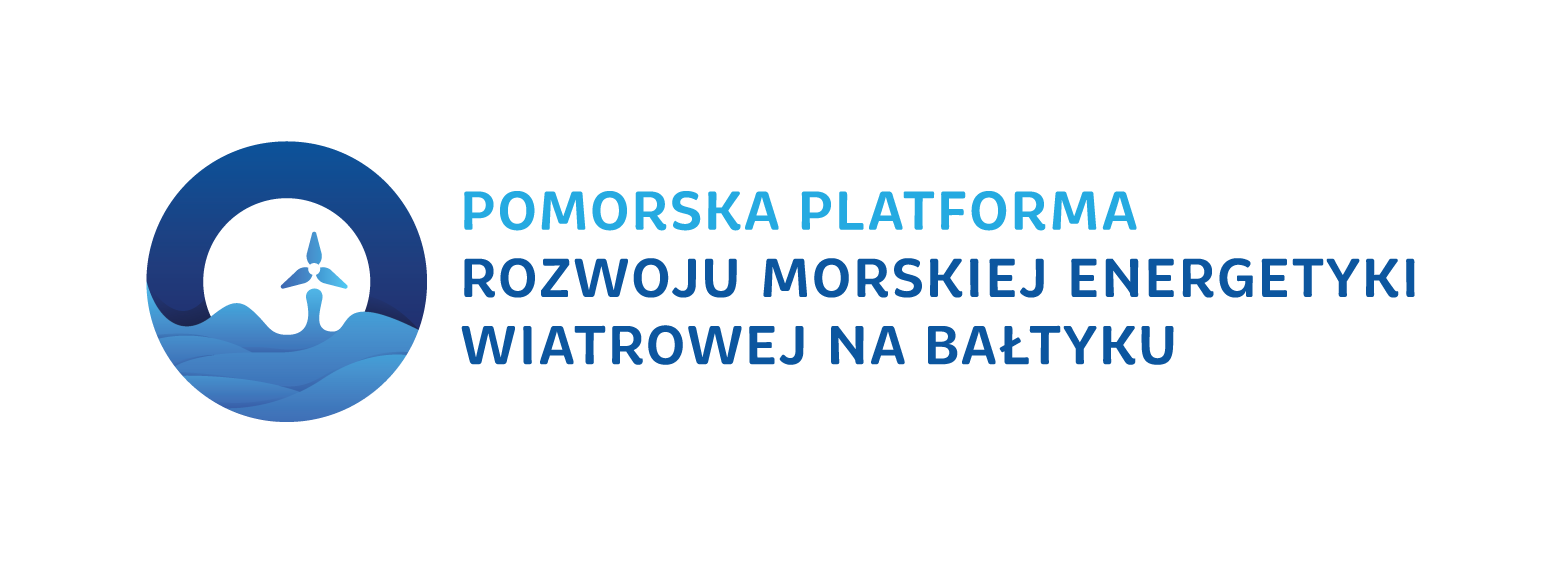 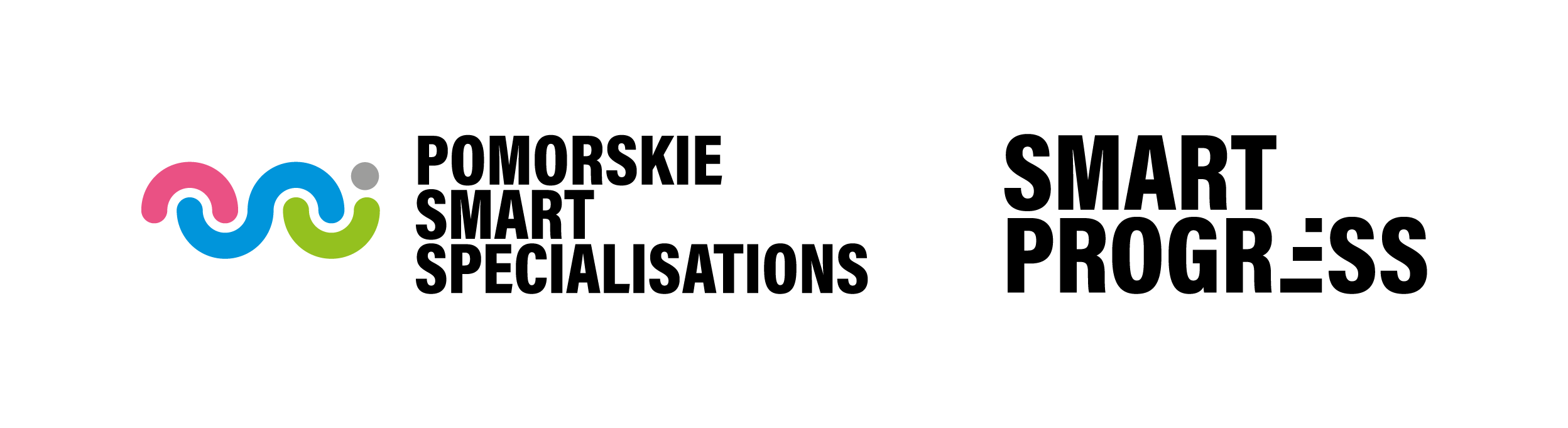 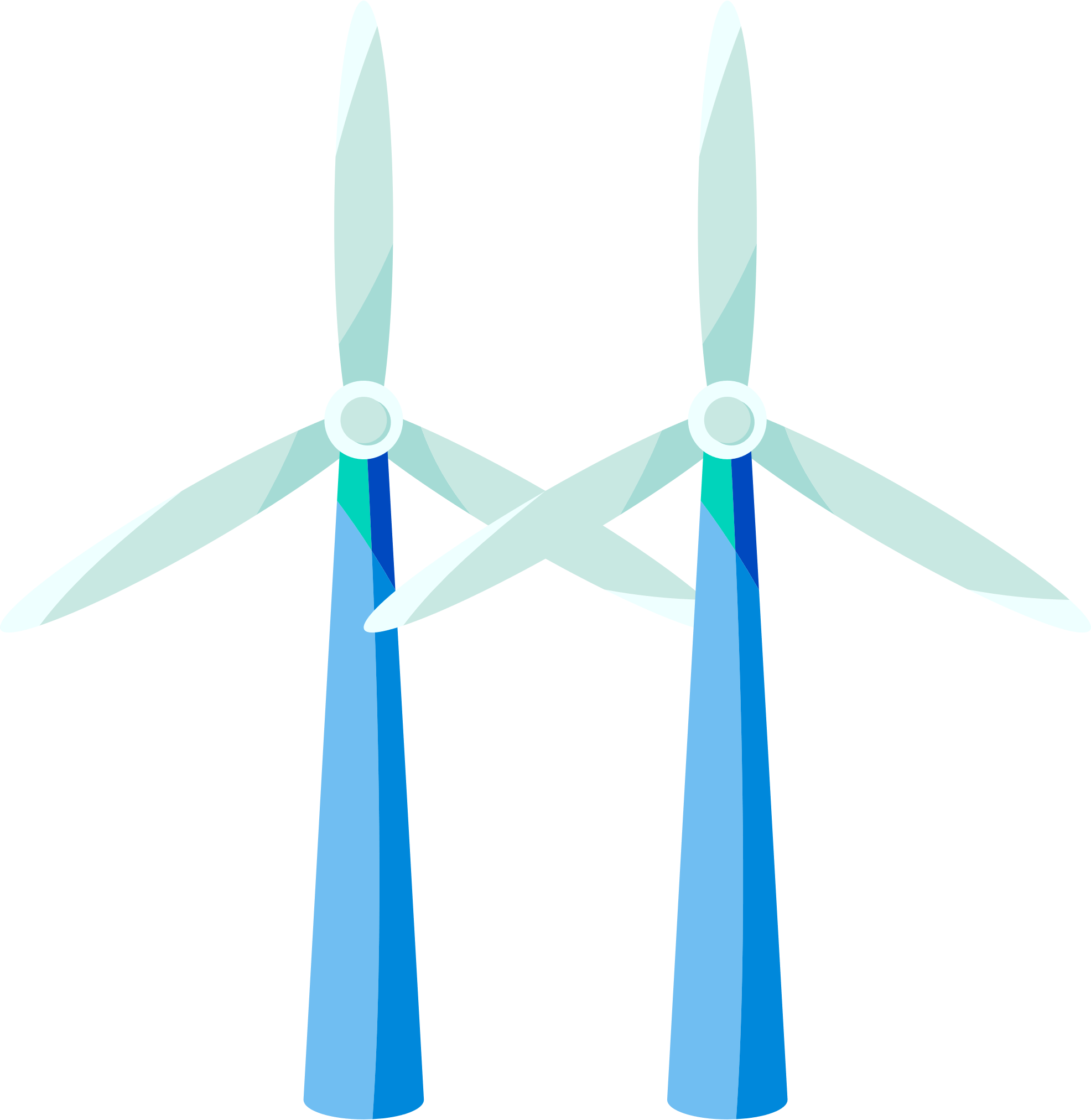 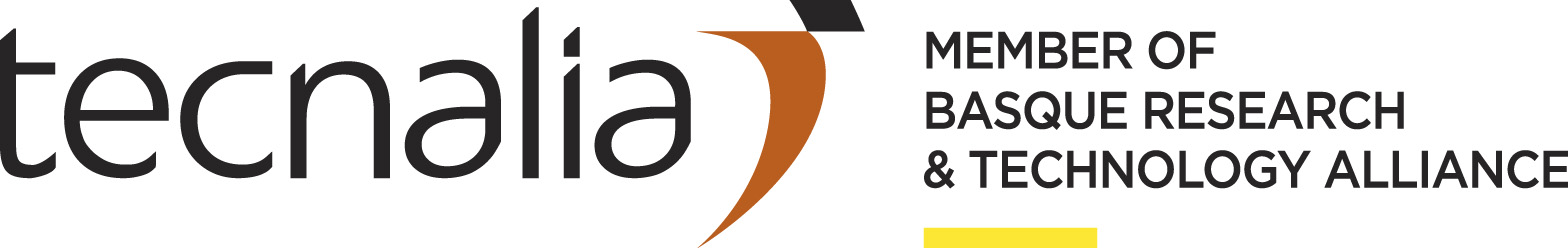 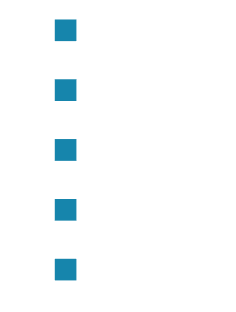 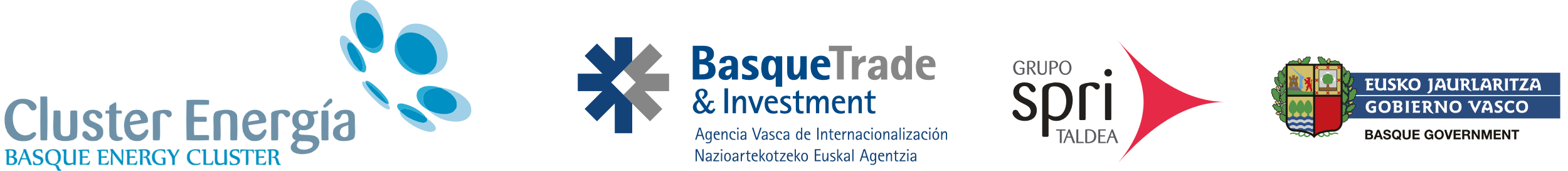